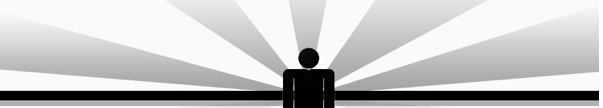 Séverine 
LEVASIERRE
Titulo
do trabalho
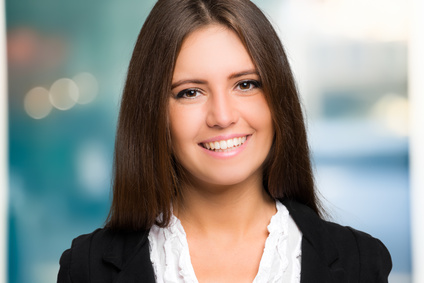 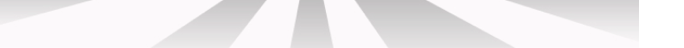 12 STREET NAME, LISBOA
000 111 333
NAME@MAIL.COM
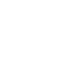 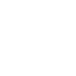 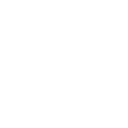